Старшая логопедическая группа «Почемучки»


Подготовила: учитель-логопед
Тричева М.В.
МКДОУ  Бобровский детский сад № 1 ОВ
«Зимние забавы»
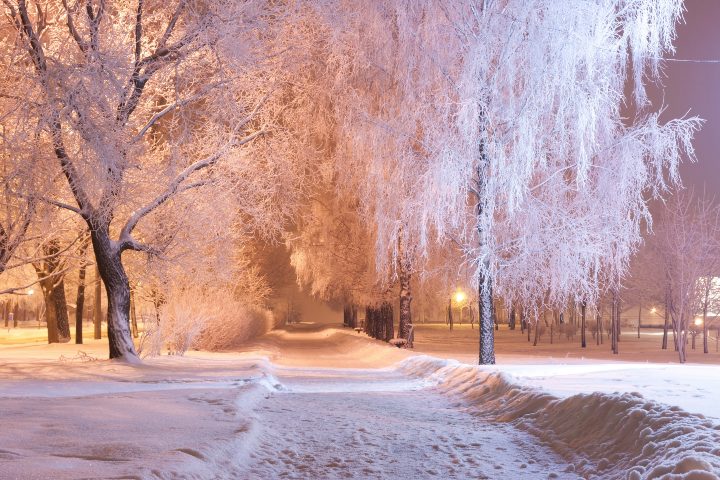 «Запорошила дорожки, разукрасила окошки.
Радость детям подарила и на санках прокатила».
О  каком времени  года эта загадка?
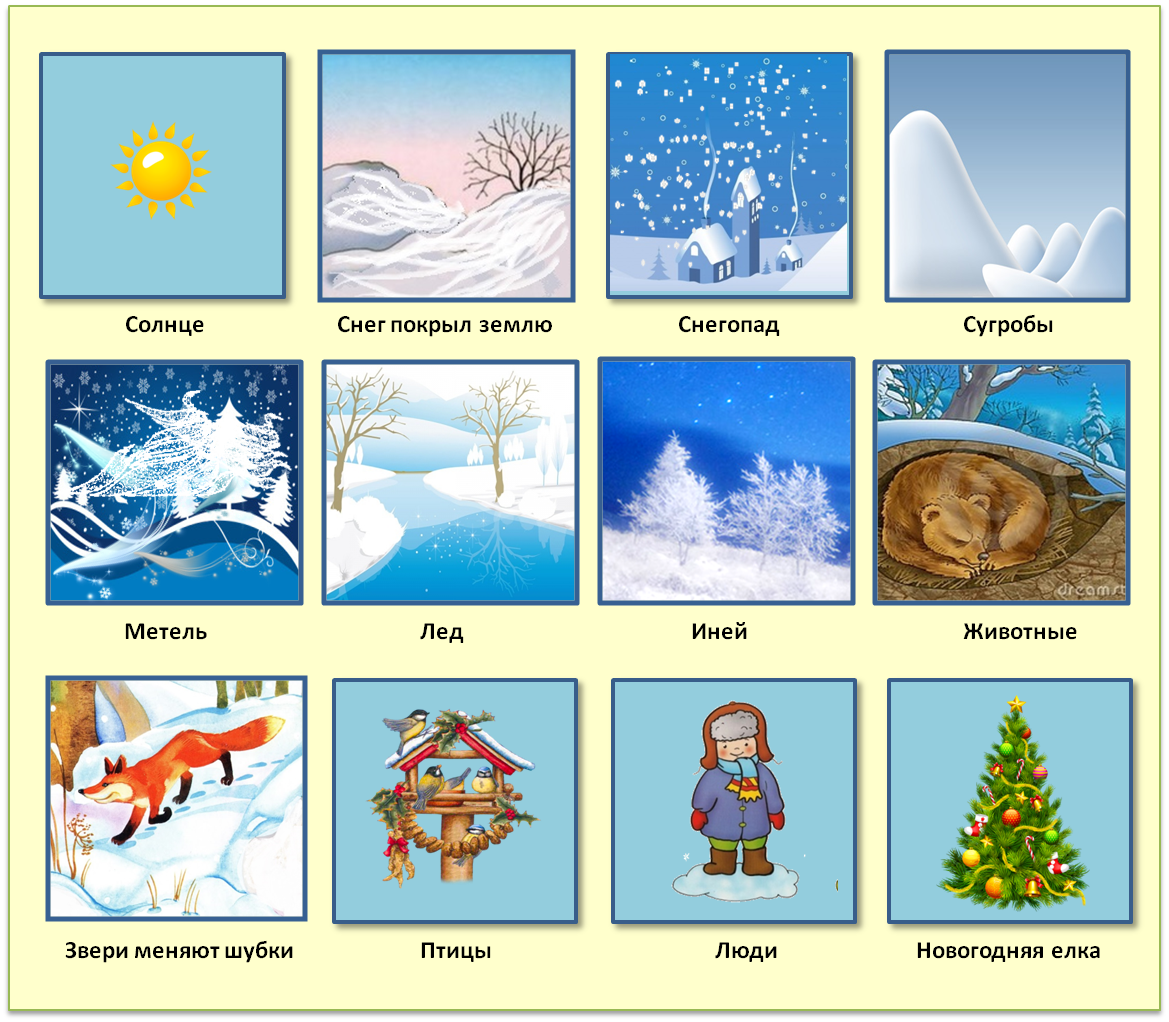 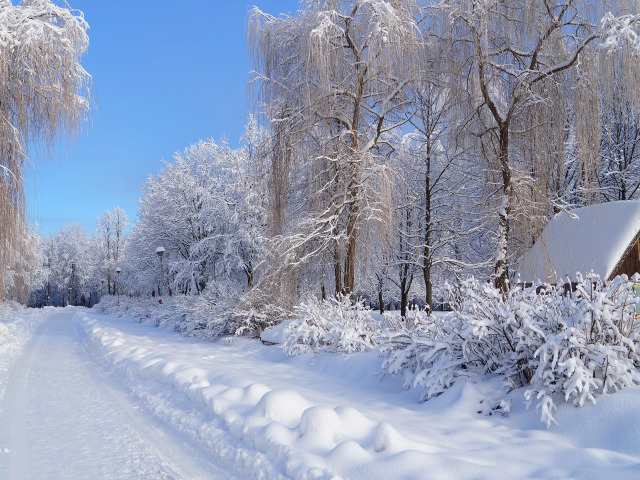 Скажите, какая погода может быть зимой?
«Назови ласково».
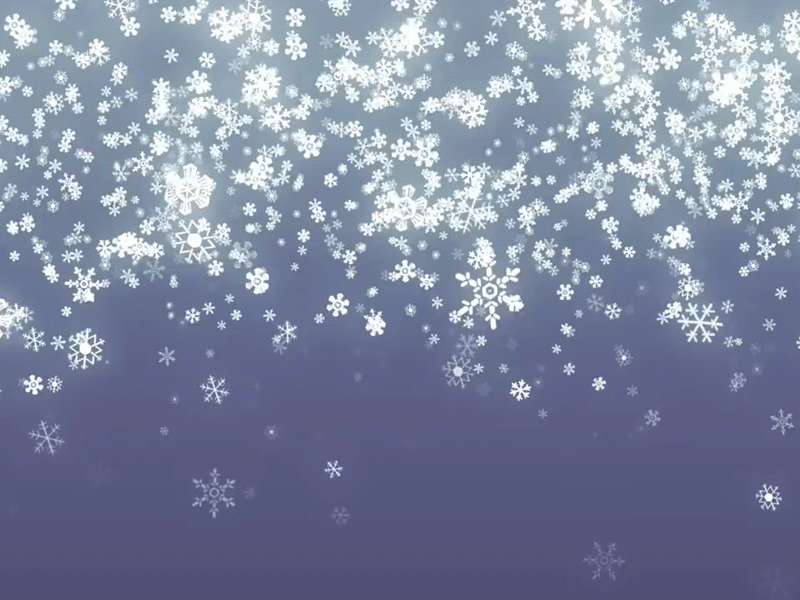 «Подул зимний ветерок, полетел снежок.
Снег, снег, белый снег, засыпает он вас всех».
Дыхательные упражнения.
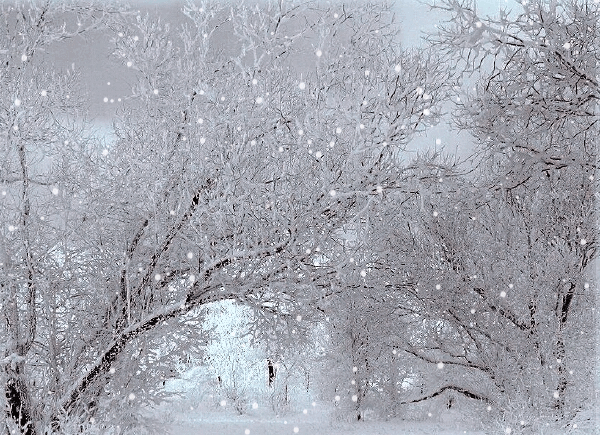 Игра «Доскажи словечко»
«Тихо, тихо, как во сне,Падает на землю ... (Снег.)
 С неба всё скользят пушинки — Серебристые ... (Снежинки.)
На дорожки, на лужокВсё снижается ... (Снежок.)
Вот веселье для ребят —Всё сильнее ... (Снегопад.)
Все бегут вперегонки,Все хотят играть в ... (Снежки.)
Словно в белый пуховикНарядился ... (Снеговик.)
Рядом снежная фигурка —Эта девочка — ... (Снегурка.)
На снегу-то, посмотри —С красной грудкой ... (Снегири.)
Словно в сказке, как во сне,Землю всю украсил ... (Снег.)»
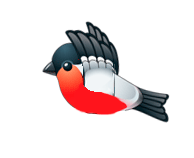 Физминутка «Снегири»
Зарумянились кустарники -   дети  пощипывают щеки
Не от утренней зари.
Это красные фонарики -  показывают "фонарики"
Засветили снегири.
Чистят перышки пунцовые,- чистят перышки.
Воду пьют из родника.- пьют воду.
Переливы бубенцовые – крутят раскрытыми ладонями.
Нам слышны издалека! - хлопают в ладоши
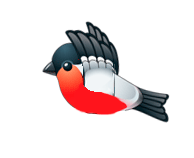 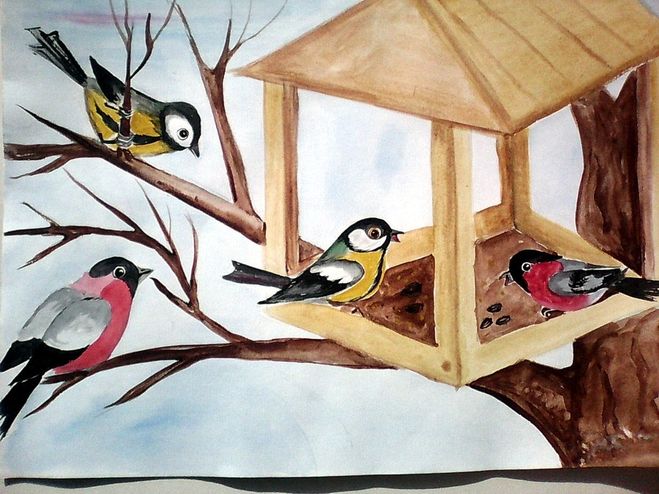 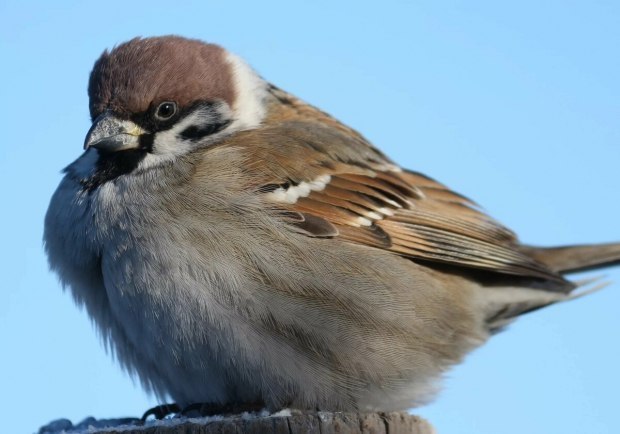 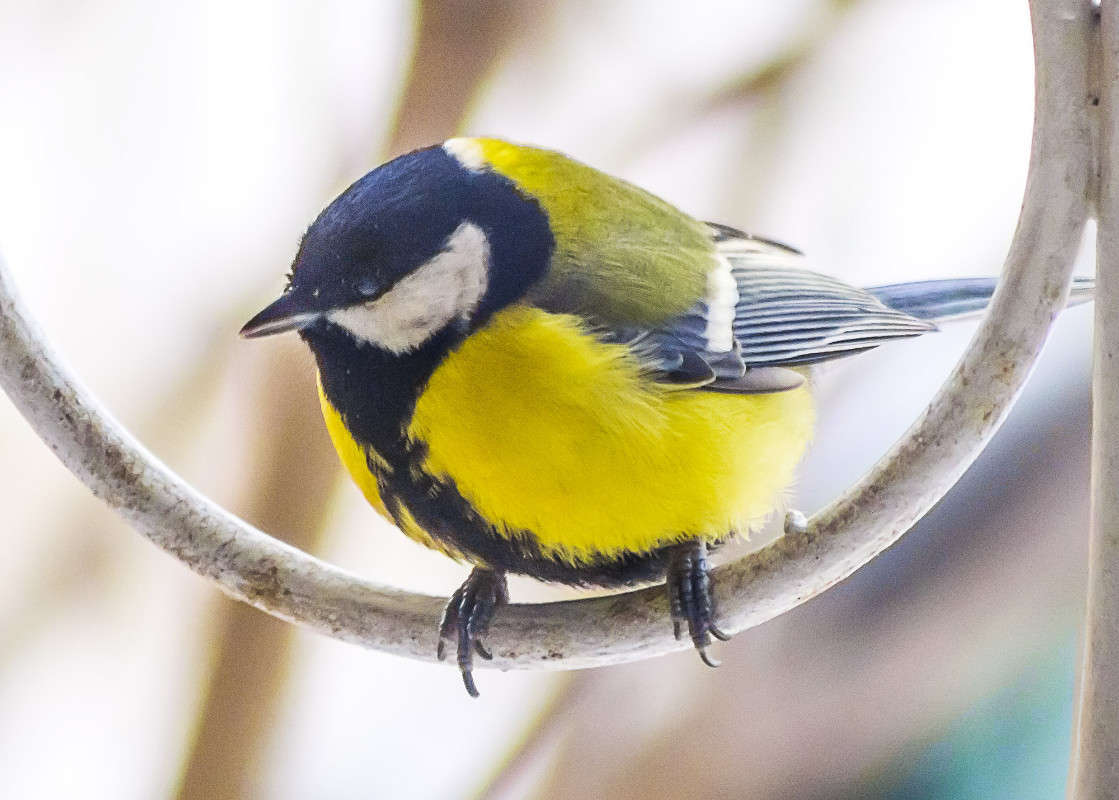 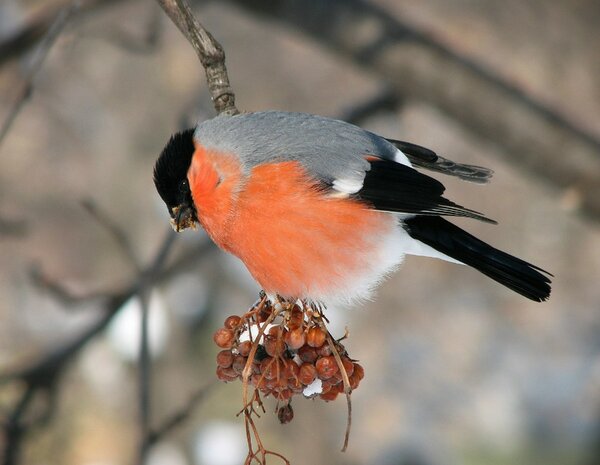 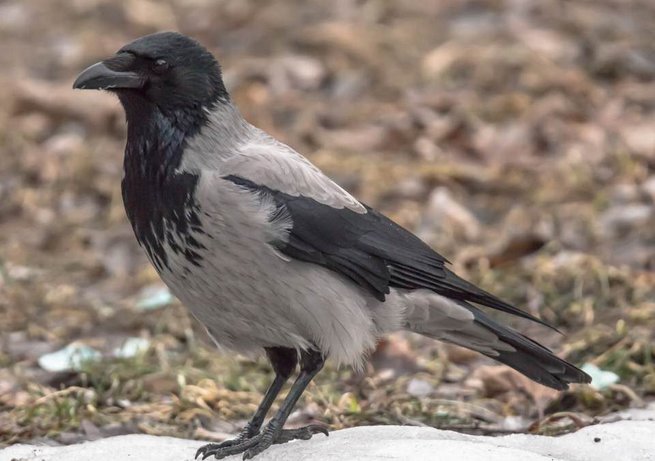 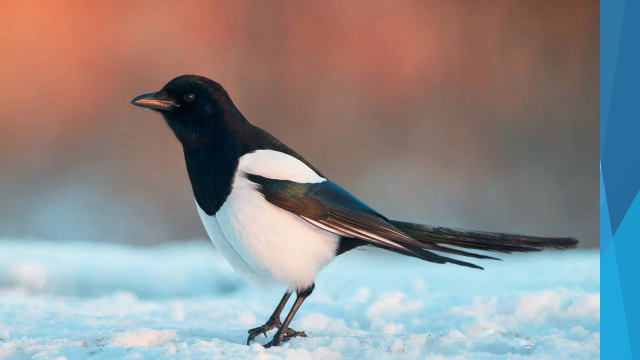 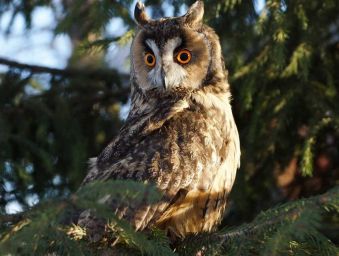 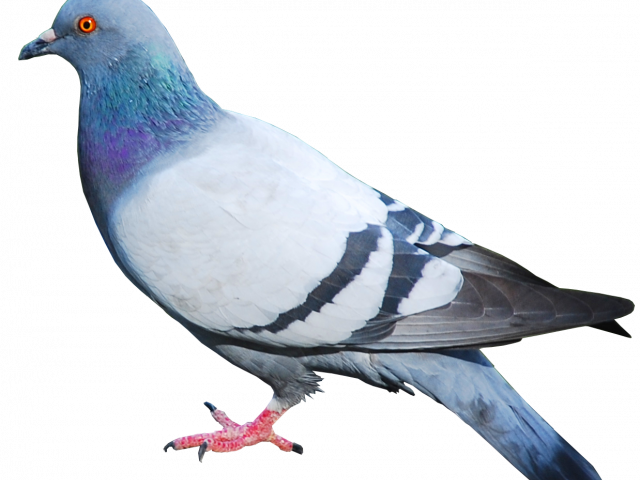 Мои новые дружки и блестящи, и легки,
И на льду со мной резвятся, и мороза не боятся.
Две новые кленовые подошвы двухметровые:На них поставил две ноги – и по большим снегам беги
Ой, насыпало снежка! Вывожу коня-дружка.
За верёвочку-узду через двор коня веду,
С горки вниз на нем лечу, а назад его тащу.
Меня не растили – из снега слепили.
Вместо носа ловко вставили морковку.
Глазки – угольки, ручки – сучки.
Холодный большой. Кто я такой?
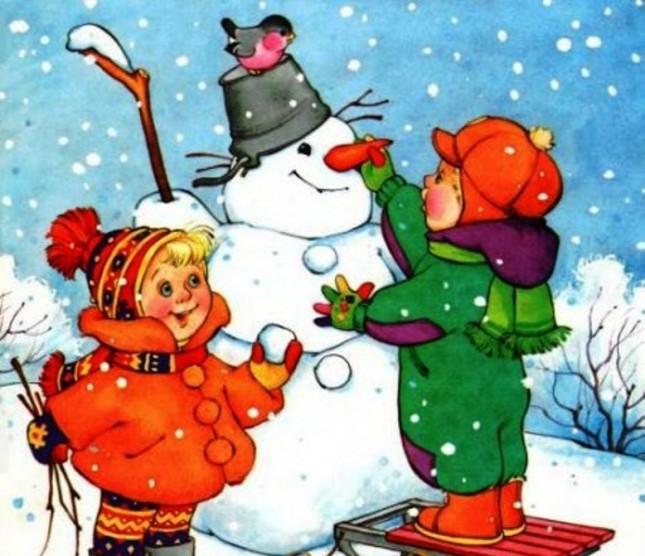 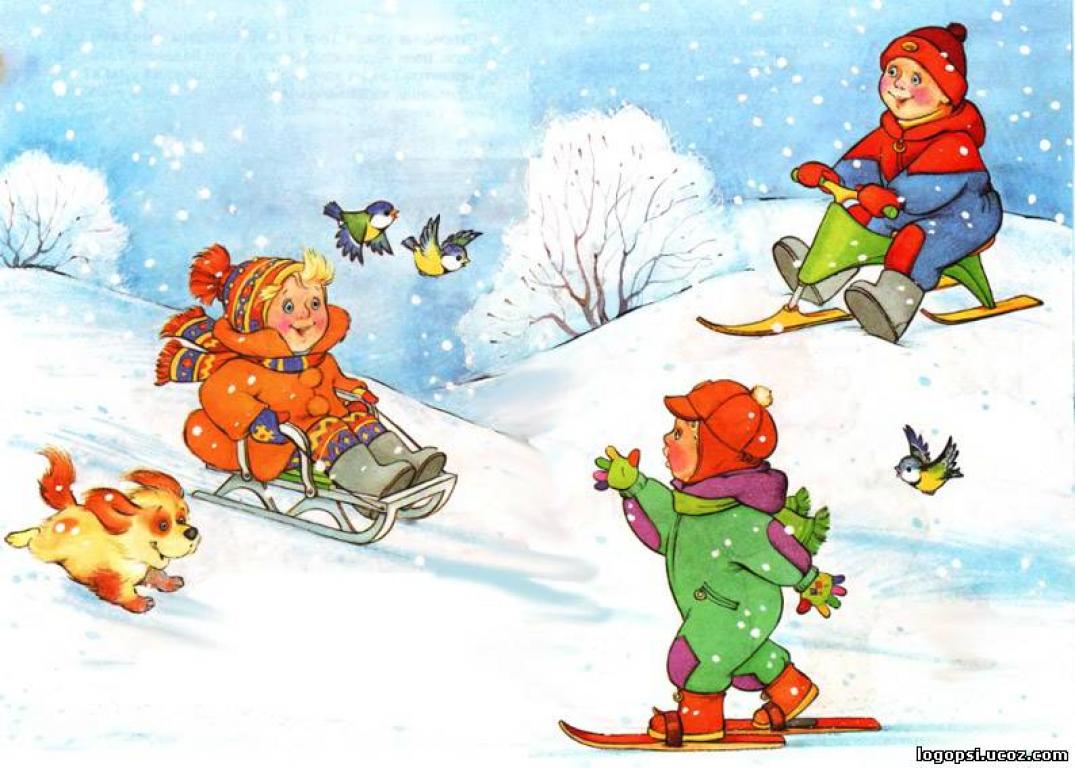 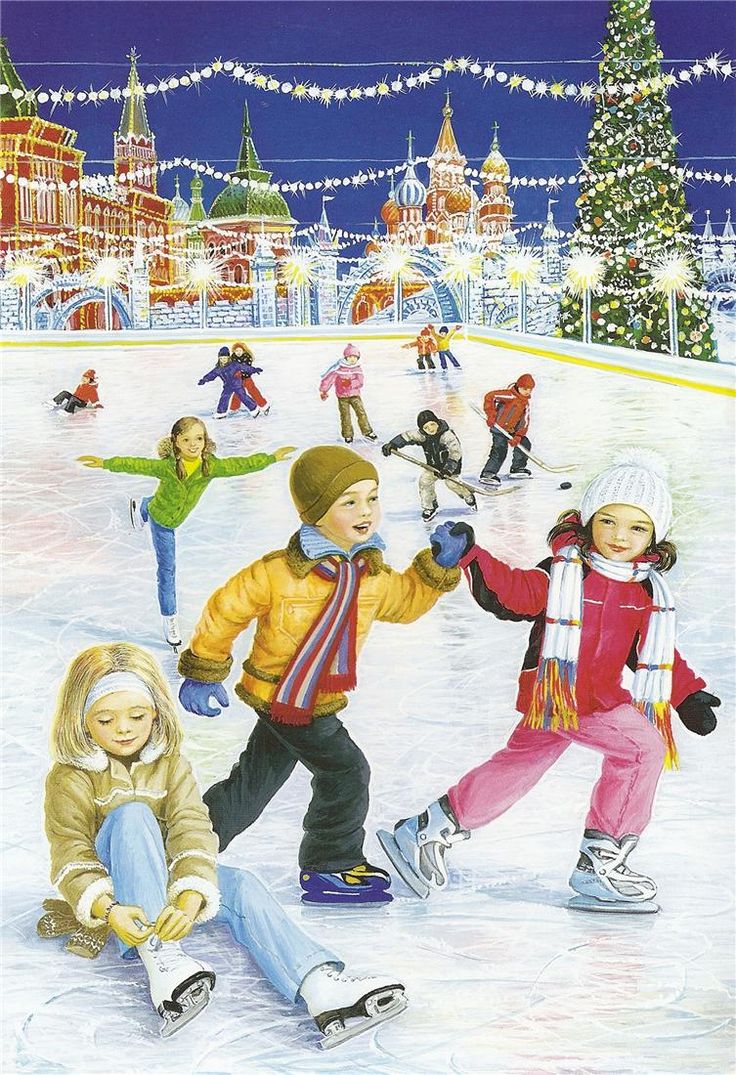 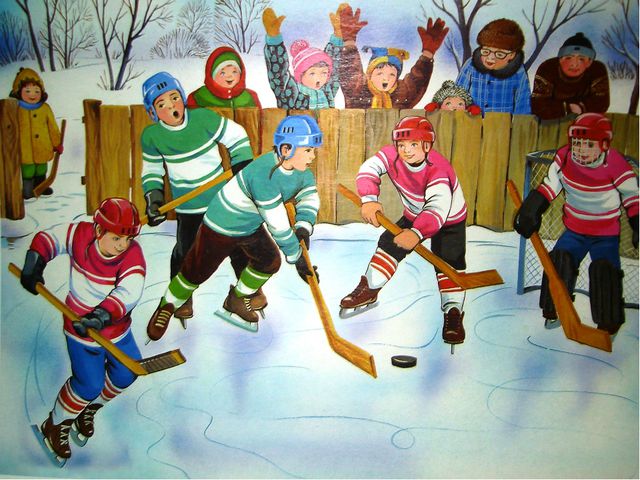 Спасибо за внимание!
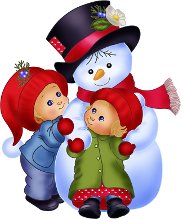